ACC.24 Integrating Complex Data Into Clinical PracticeInsights From the PIONEER AF-PCI Trial
Manesh R. Patel, MD
Richard S. Stack Distinguished Professor, Chief, Division of Cardiology
Co-Director, Duke Heart Center, Duke Clinical Research Institute
Duke University, Durham, NC
PlONEER AF-PCI: Treatment Arms With Durations of Therapy and Primary Endpoints
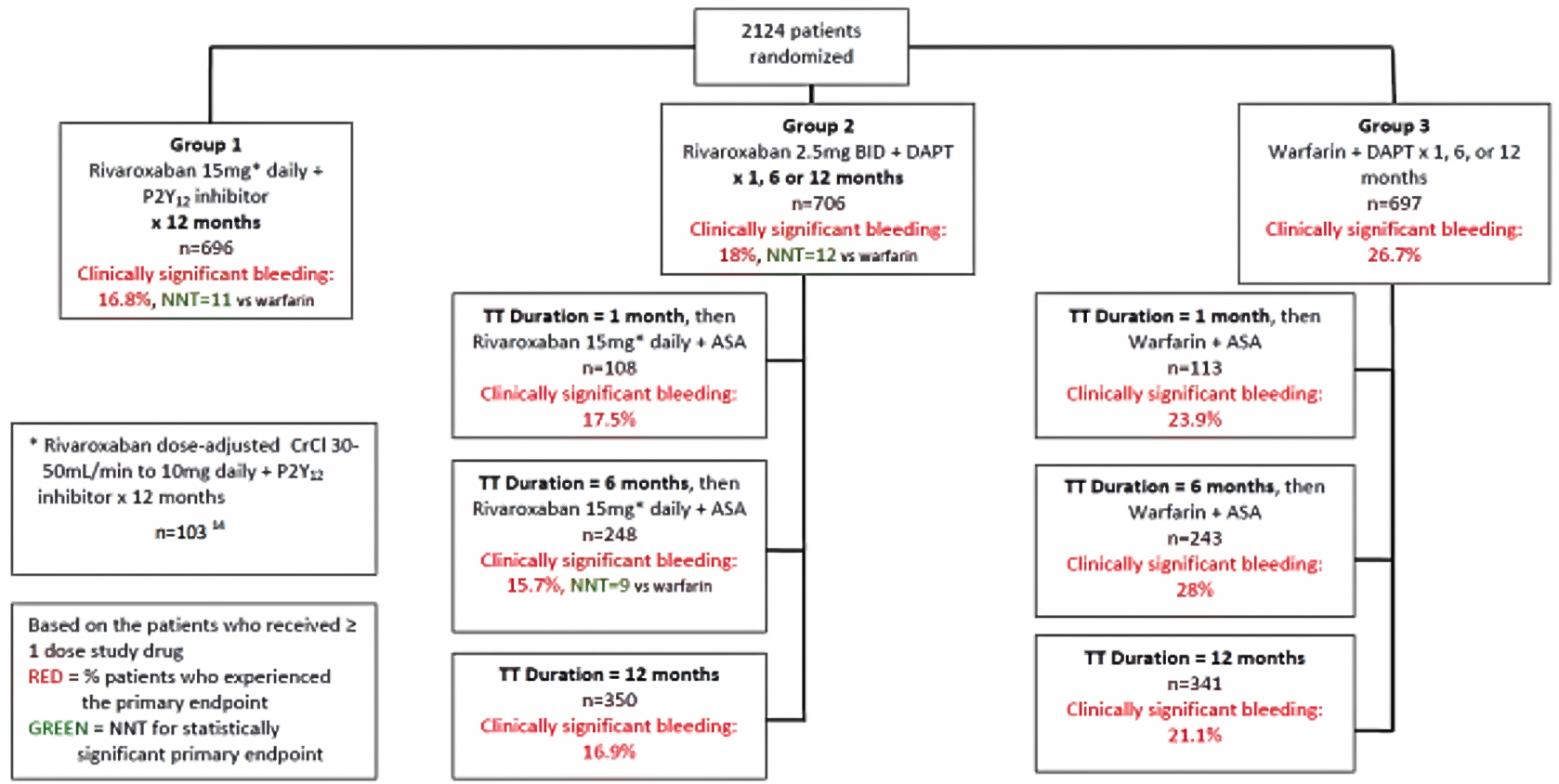 ELDERLY PATIENTS
Gibson CM, et al. Am Heart J. 2015;169(4):472-8.e5.
PIONEER AF-PCI: Methods
Phase 3 international study
Randomized patients to either rivaroxaban or warfarin-based antithrombotic regimens
Key endpoints included 
Net adverse clinical event (NACE; composite of clinically significant bleeding [CSB] or major adverse cardiovascular event [MACE]) 
Rehospitalization and components
PlONEER AF-PCI: Interaction Between Age Group and the Treatment Effect
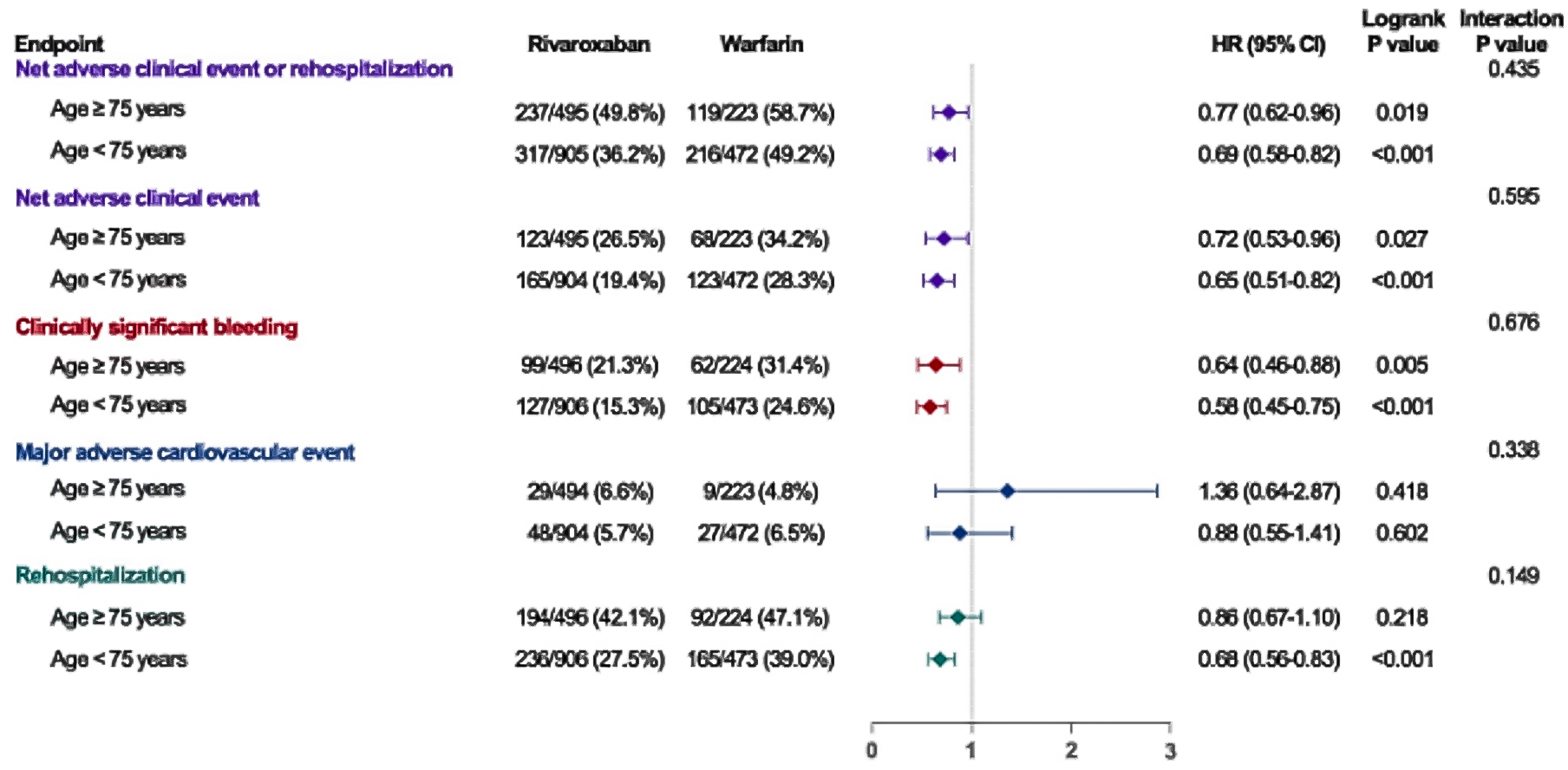 AF, atrial fibrillation; HR, hazard ratio; PCI, percutaneous coronary intervention.
Chi G, et al. Presented at American College of Cardiology Annual Conference; Atlanta, GA; April 6-8, 2024.
PlONEER AF-PCI: Reduction of Clinically Significant Bleeding by Rivatoxaban Stratified by Age Group
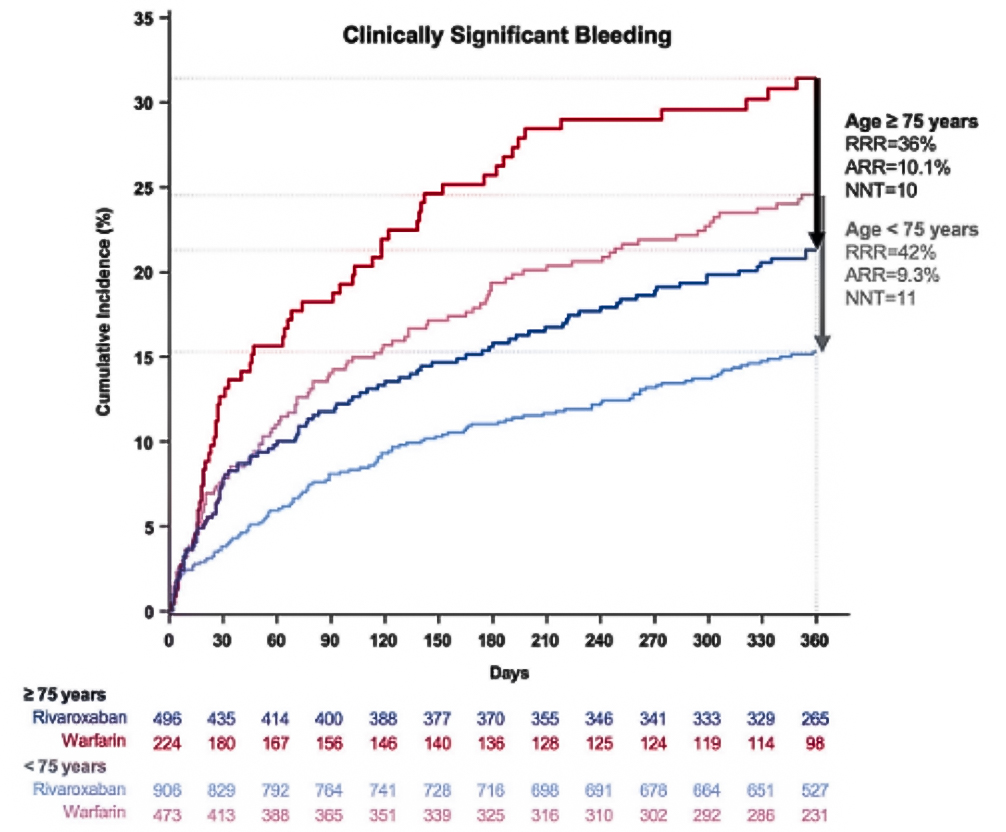 AF, atrial fibrillation; ARR, absolute risk reduction; NNT, number needed to treat; PCI, percutaneous coronary intervention; RRR, relative risk reduction. 
Chi G, et al. Presented at American College of Cardiology Annual Conference; Atlanta, GA; April 6-8, 2024.
PIONEER AF-PCI: Take-Home Message
Both in elderly and non-elderly patients with AF undergoing PCI, rivaroxaban was associated with a reduced risk of NACE or rehospitalization compared to warfarin, primarily driven by a lower risk of clinically significant bleeding (CSB)
Effect of modification by age was insignificant across all endpoints